No Surprises! Overview of New Surprise Billing Protections and What Hospitals Need to KnowNEHIA: Compliance and Internal Audit Conference
Conor Duffy, Esq. | Nathaniel Arden, Esq.
November 30, 2022
Disclaimer – Not Legal Advice
This presentation presents general information about the No Surprises Act – the information contained in this presentation is not legal advice and may not be relied upon as such.
No attorney-client relationship is created by this presentation.
This presentation concerns a regulatory scheme that is still in development and subject to litigation.
The information in this presentation is subject to change at any time.
No Surprises Act – Background
Federal Law passed December 27, 2020 as part of 2021 Consolidated Appropriations Act
Became effective January 1, 2022
Intended to protect consumers from surprise medical bills / balance billing for out-of-network (OON) care
“Surprise medical bill” is an unexpected bill, often for ONN care. May be a “balance bill” for amounts owed in excess of in-network (INN) cost-sharing amounts.
Most recent rule addressing IDR process issued in August 2022, effective as of October 25, 2022.
No Surprises Act – Background
NSA generally imposes requirements on providers, facilities and air ambulance providers related to cost-sharing, balance billing, notice and consent and disclosures.
Generally prohibits balance billing for OON emergency services & non-emergency services provided at INN facilities by OON providers, unless notice and consent.
Applies to items and services provided to individuals covered by private or commercial health insurance and federal employees health benefit plans. 
Does not apply to Medicare, Medicaid and other federal health care program beneficiaries.
When Does It Apply?
Emergency Services provided in OON hospital ED or freestanding ED
Medical screening exam
Stabilizing treatment
Certain post-emergency stabilization services provided in OON hospital
Non-emergency services provided at certain INN (participating) facilities
Hospitals
Hospital outpatient department
Critical access hospital
Ambulatory surgical center
OON air ambulance services
Notable Provider Requirements
OON providers and facilities may not balance bill patients for covered emergency services provided at ED of a hospital or a freestanding ED
OON providers and hospitals may balance bill for certain post-stabilization services provided anywhere in the hospital if all are true:
Attending provider determines patients can travel via non-emergency transport to a INN provider within a reasonable distance;
Notice & consent requirements applicable to non-emergency services are satisfied (plus supplemental information);
7-year record retention requirement for consent
Patient is in a condition to receive notice or provide informed consent; and
Other state law requirements are met. 
Post-stabilization services include outpatient observation or inpatient/outpatient stay related to the emergency visit
Provider or facility must notify the plan/issuer of the post-stabilization services & that all conditions satisfied
OON providers may not balance bill for covered non-emergency services provided at INN facilities, unless notice and consent obtained.
Notice and Consent Process
Notice must be given and consent must be received at least 72 hours before the item or service being delivered or, at the time the appointment is made (if within 72 hours). 
The notice can be in paper or electronic form (as selected by the patient) and must contain: 
notification that the provider is OON; 
a good faith estimate of the charges; 
a list of INN providers at the facility (if the facility is INN) to which the patient can be referred; 
information on any prior authorization or other care management requirements; and 
a clear statement that consent is optional and the patient can instead opt for an INN provider.
CMS – Model Notice and Consent Form
CMS Published Standard Surprise Billing Notice/Consent Documents
For Use by: 
OON providers/facilities furnishing post-stabilization services
OON providers (or facilities on their behalf) furnishing non-emergency services in INN facilities
“Use of these documents… good faith compliance” with notice and consent requirements.
May Not Be Modified – except to reflect state law and to fill in specific facility/provider information
CMS – Model Notice and Consent Form
Notice and consent must be given as standalone – electronically or hard copy
72+ hours before scheduled visit (or day of scheduling if <72 hour notice of scheduling, 3+ hours in advance of items/services)
Estimate essential component of the notice and consent (but check state law too…)
Available in 15 most common languages in the geographic area
Individual must be provided with signed consent by mail or email.
Notice and Consent – Prohibitions
Not applicable (i.e., cannot be used for) to emergency services.
Not applicable to services delivered due to an unforeseen urgent medical need during the procedure/service, regardless of whether notice and consent was received.
Not applicable to non-emergency ancillary services:
items and services related to emergency medicine, anesthesiology, pathology, radiology, neonatology; 
Items and services provided by assistant surgeons, hospitalists, and intensivists;
diagnostic services, including radiology and laboratory services;
Items and services provided by an OON provider if there is no INN provider who can furnish such item or service at the facility
Public Notice of Balance Billing Protections
Health care providers and facilities must make publicly available on a website and signage, and provide individuals a one page notice regarding:
The balance billing requirements and prohibitions applicable to emergency services and non-emergency services by OON providers in INN facilities.
Any applicable state balance billing limitations or prohibitions.
How to contact appropriate state and federal agencies if someone believes the provider or facility has violated the requirements described in the notice.
CMS – Model Public Disclosure
CMS published model disclosure notice of surprise billing patient protections 
For use by providers and health care facilities
Unlike notice and consent, providers may but are not required to utilize this model notice (but must provide notice)
“Use of this model notice… good faith compliance” with No Surprises Act disclosure requirements.
CMS – Model Public Disclosure
Should be displayed and given broadly to patients (whether in- or out-of-network facilities)
Notice Provided:
In-Person (registration, check-in, billing office),
Email (by request) or Mail, and
Public Website of Provider
“One-Page” – double sided, 12+ point font, plain language
Must include information on applicable state laws
Billing for Out-of-Network Services
The amount paid to providers or facilities, as well as the patient cost-sharing amount is based on:
An amount determined by an applicable All-Payer Model Agreement under section 1115A of the Social Security Act.
If there is no such applicable All-Payer Model Agreement, an amount determined by a specified state law.
If there is no such applicable All-Payer Model Agreement or specified state law, the lesser of: “qualifying payment amount” (QPA) or billed amount.
If none of the three conditions above apply, an amount determined by an independent dispute resolution (IDR) entity.
QPA is generally the payer’s median contracted rate in the geographic region
Payers required to provide providers/facilities with information on the QPA
Independent Dispute Resolution Process
IDR Process
After 30 days of open negotiation either party may initiate;
Parties select certified independent dispute resolution entity or one will be appointed;
Parties will submit payment offers and supporting documents;
Dispute resolution entity will deliver binding, written ruling that includes rationale for decision.
Oct. 2021 Final Rule: IDR entity must select amount closest to the QPA, unless credible information otherwise (“baseball” style arbitration)
August 2022 Final Rule: IDR entity must consider the QPA first and then other permissible information to determine which party’s offer best represents the value of the qualified item or service.
Independent Dispute Resolution Process
Additional Factors IDR Entity Must Consider:
Training, experience, quality, outcome measures of provider
Patient acuity and case complexity
Parties’ market share
Case mix, teaching status and scope of services offered by facility
Demonstration of good faith efforts to enter into network agreements in prior 4 years
Additional relevant information submitted by a party 
Information considered must be “credible”
Cannot Consider:
Rates as proportion of U&C (billed) charges
Governmental reimbursement rates
Amounts that would have been due if allowed to balance bill
IDR Timeline
IDR Challenges
Hospitals challenging the IDR process, claiming:
Final rule did not cure prior “defects” in Interim Final Rule
IFR vacated by Texas Fed. District Ct. in 2/22 and 7/22
Regulatory methodology overweights QPA
Adds “extra-statutory requirements” to calculation
Favors insurers

IDR process already “taking longer than expected” per CMS “due to initial implementation”
Good Faith Estimates
“Convening” provider/facility responsible for determining if individuals are uninsured or self-pay
Must inquire regarding plan enrollment and claim submission

Must give uninsured and self-pay individuals notice of the availability of a good faith estimate (GFE)

“Convening provider/facility” the entity responsible for scheduling and coordinating GFE calculation with other providers/facilities involved in care.
Good Faith Estimates
Generally, providers and facilities must give a good faith estimate to uninsured patients who request it or who schedule an appointment 
Is patient enrolled in:
Group health plan
Group insurance provided by a health insurance issuer
Federal health care program
Federal employee health benefits program
 If no  patient is uninsured for purposes of GFE
Will patient submit a claim for the items/services?
No  patient is uninsured for purposes of GFE
Request broadly construed to include any discussion regarding potential costs
GFE is part of medical record
Information re: availability of estimates must be prominently displayed in/on website, office, and campus
Good Faith Estimates – Timing
Scheduling >3 business days from appointment, GFE provided 1 business day after scheduling
Scheduling >10 business days from appointment, GFE provided 3 business days after scheduling
Within 3 business days if pursuant to a request
Upon scheduling/request – must contact all co-providers and co-facilities within 1 business day
Note: HHS exercising enforcement discretion through 12/31/22 if do not include co-provider/facility charges. HHS advises to include range of expected charges
GFE updated w/in 1 business day if provider/facility aware of or anticipates change in scope
Good Faith Estimate - Content
Name, DOB, description of primary items/services
Itemized list reasonably expected to be provided with the primary items/services
Dx codes, service codes and expected charges for each item or service
Name, NPI, TIN of each provider and facility 
List of items/services that require separate scheduling or will occur before/after primary item/service
Disclaimer must be included above this information re separate GFEs for each other item/service
Additional disclaimers: 
recommended items/services 
GFE is an estimate only and actual charges may differ
How to initiate PPDR process
Estimate not a contract
HHS has provided a model notice template
Good Faith Estimate – PPDR Overview
If actual charges are $400+ over the GFE, item/service may be eligible for the patient-provider dispute resolution process.
Process generally conducted through HHS’s IDR portal ($25 fee charged to patient, but is recoverable if prevail).
Must be initiated within 120 days of the billing date.
Dispute chills collections activities on bill
Provider can document that difference from GFE reflects costs of a medically necessary item/service and is based on unforeseen circumstances not reasonably anticipated
If patient “wins,” payment amount = GFE
If provider “wins,” payment amount: (1) billed charge; (2) median payment amount in geographic area; or (3) GFE, only if median amount less than GFE
State Law Surprise Billing Laws
Connecticut
Maintains an existing balance billing law
Protections apply to HMO and PPO enrollees for emergency services and non-emergency services provided by OON providers at INN facilities
OON providers must not bill beyond INN level of cost sharing
Insurer must reimburse the greatest of: 
(1) the amount the plan would play for such services if rendered by an in-network provider; 
(2) the usual, customary and reasonable rate for such services; or
(3) the Medicare reimbursement rate.
Massachusetts
Maintains existing balance billing law that was recently strengthened
Protections apply to HMO and PPO enrollees for emergency services and non-emergency services provided by OON providers at INN facilities
State requires insurers to hold enrollees harmless for cost sharing beyond INN amount
A provider that does not participate in a patient’s plan shall notify the patient verbally and in writing not less than 7 days before the scheduled admission, procedure or service. 
If there is a failure to provide notice, the provider shall not bill the insured (except for any applicable copayment, coinsurance or deductible payable if the insured received the service from a participating provider under his/her plan)
New York
Maintains an existing balance billing law
Protections apply to HMO, PPO, and EPO enrollees for emergency services and non-emergency services provided by OON providers at INN facilities.
OON providers must not bill beyond INN level of cost sharing
New York has an existing independent dispute resolution process
Next Steps for Health Care Providers
Understand where and when the Act applies
Publish and distribute patient notices and consents
Prepare for IDR process
Review applicable state laws regarding surprise/balance billing
Understand the Act’s scope beyond balance billing such as its estimates requirements
[Speaker Notes: For Example:
CT has a notice and consent process
MA insurance protections do not apply if an in-network provider is available and the enrollee has reasonable opportunity to have them perform service
NY applies to EPO beneficiaries in addition to PPO and HMO beneficiaries and even self funded plan beneficiaries can initiate dispute resolution
Special attention to different geographic areas of service is necessary due to varying state laws.]
Questions?
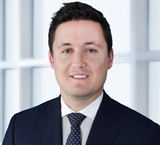 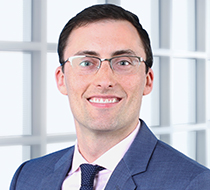 Conor O. Duffy
Partner
Nathaniel Arden
Partner